416 W 10th St Gordon NE
3 Bed
1960 sq ft
2 Bath
Call 308-282-1516
$185,000
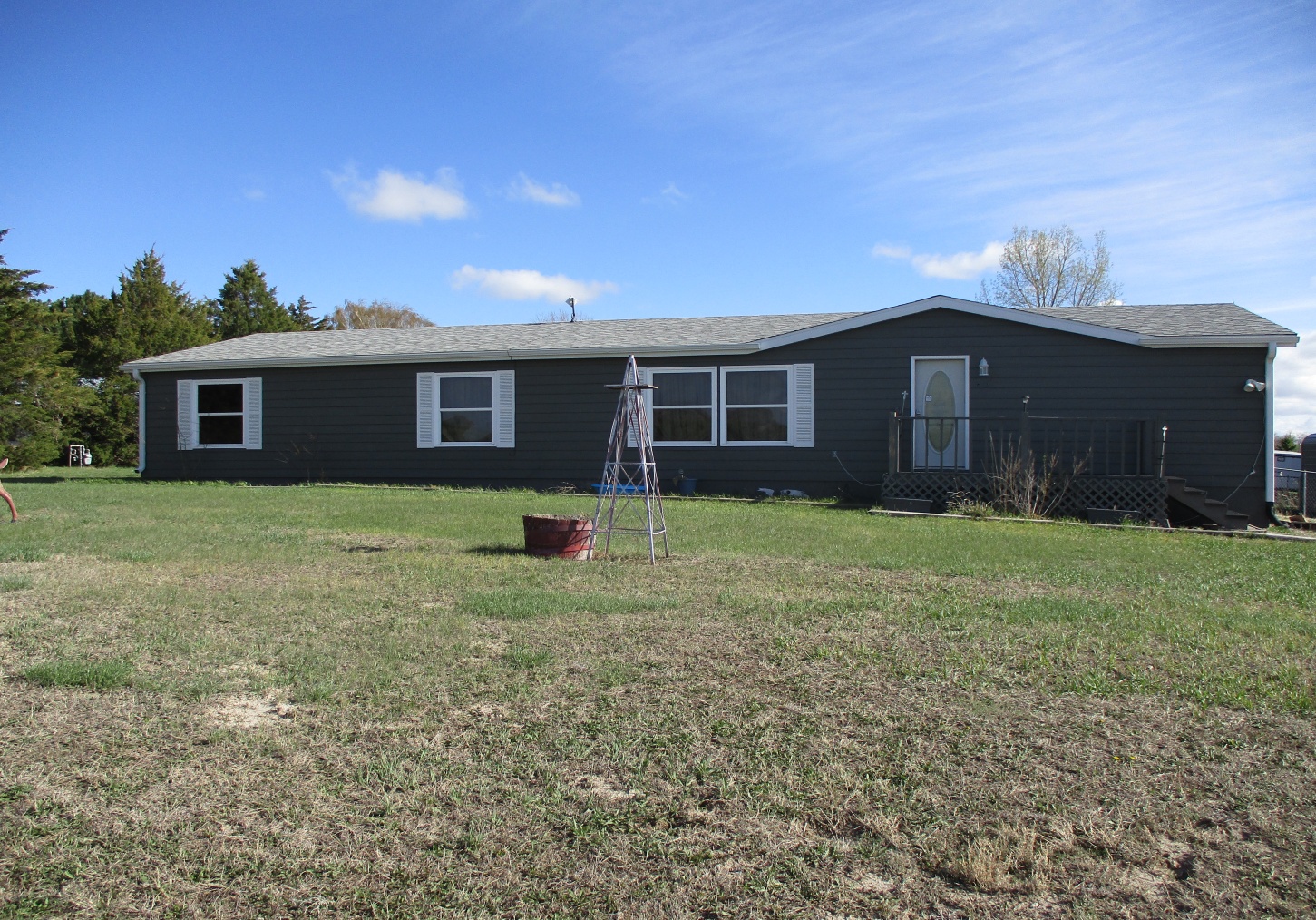 Updated and Move-In-Ready!
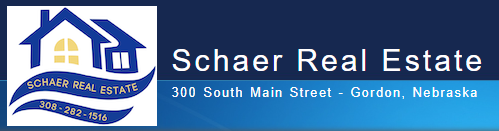